Board of directors, 
Cphbusiness Students
Meeting – 08.06.16
Welcome to our new chairman


Sebastian Pilgaard Laursen
AGENDA
Approval of the agenda
Approval of the minutes from the last meeting
Orientation / Charlotte
Advisory Board / panel
Financial situation / Finance
Ideas / Chairman
Strategy / Chairman
Status from HR / HR
Roskilde Festival / Business
Study Start Day / Charlotte
SWOT - Finance
Other topics
Next meeting
1. Approval of agenda?
2. Approval of minutes 
from the last meeting?
Please sign the minutes
3. Orientation
/ Charlotte
§ 6. Businesses and activities
The organisation may own and operate businesses that help to promote the organisation's purposes and thus ensure students at Cphbusiness the best possible conditions at Cphbusiness and in their student life. Similarly, the organisation can participate in private institutions, trusts, associations, etc.
Comments from lawyer: “There is nothing wrong with the student organisation owning and operating businesses, but the challenge is not to create businesses that can’t be managed properly (and financially) once the active members are replaced”.
Suggests to add: “Before starting up a company it must be submitted to Cphbusiness for approval. Cphbusiness can supervise the business.” 
Opinions?

(The board’s suggestion must be voted for at the next AGM)
3. Orientation
/ Charlotte
§ 6. Businesses and activities
The organisation may own and operate businesses that help to promote the organisation's purposes and thus ensure students at Cphbusiness the best possible conditions at Cphbusiness and in their student life. Similarly, the organisation can participate in private institutions, trusts, associations, etc.
Comments from lawyer: “This sentence doesn’t make sense, since it doesn’t explain what participate mean”.
Suggests to:
Delete it
Rephrase it (include what “participate” means)
Or add “The participation must be submitted to Cphbusiness for approval. Cphbusiness can supervise the participation.”
Opinions?
(The board’s suggestion must be voted for at the next AGM)
3. Orientation
/ Charlotte
4.01: Booking system
IT is ready to help you
Guidelines for the departments
Minimum of meetings, tasks, purpose etc.
Chairman and I will present the guidelines at the next board meeting
Board member stops:
Secretary Tanja Olander stops in the student organisation
Job posting will be up soon
4. Advisory Board
/ Panel
Structure suggestion:
3 x Board members: chairman, vice chairman and Cphbusiness employee representative
5 x External members – suggestion:
Rules for the advisory board
5. The financial situation
/ Head of Finance
Balance: + 55.941,98 DKK

Grant from Cphbusiness: 
waiting for accounts from 1/4 to 30/6

Status from Studenterbolaget:
payments for Friday Bars will be paid automatically through “leverandørservice”
[Speaker Notes: Please add current account balance
Then I wanted to quickly inform others about e-conomics being replaced within next few day/week, but since we have already talked about it I’m not sure if it’s relevant this time
and also inform them that the account will be online accesible next week as we already have all the signatures and you and I are going to the bank 
Regarding workshops- I think they went really well and were very helpful for us especially for setting rules and creating proper templates. The only thing is the attendance, but you’have already talked about it on FB Managment Group. And please,I wanted to remind them they can find the templates on trello and from now on they can only send them to finance@cphbusiness.dk
I have searched between previous budget I have and the amout limit is quite difficult to set, because the amounts for events are very different. What I suggest is: as we have already agreed, all budgets needs to be approved by Finance Department. The most often used amount is 30 000 DKK for Friday Bars. So I sugest either every amout over 30 000 DKK being approved by board, or every amount over 70 000 DKK (which won’t include smaller parties, but for example Semester Parties will be included).]
6. Ideas
/ Chairman
Ideas is good no matter who has them!

But they have to be approved at the board!

Ideas then have to be presented at the board, either by short description on a paper brief or by the person which came up with it.

Afterwards the board will make an action plan of the approved ideas.
7. Strategy – Our way of doing it
/ Chairman
Straight forward strategy
Overall strategy – Board of directors
How do a department add value to the overall strategy?
Goals and evaluation
SMART – Goals
7. Strategy – Our way of doing it
/ Chairman
Brainstorming on the new strategy of Cphbusiness Students
Create a social environment for the students.
Make relations to companies, so that we can help the students with internship, development of new ideas (incubator)
Provide students with lectures and courses which is a supplement to their normal lectures.

How do we do that?
7. Strategy – Our way of doing it
/ Chairman
The chairman will:
produce a document which include as many ideas as possible
create a strategy from the ideas which we can create long term goals from
Strategy approval on next board meeting
Creating SMART goals at next board meeting
After approval of SMART goals, we move the strategic planning into the departments
8. Status from HR
/ Head of HR
Active Members Party
Friday 10th, Cphbusiness City, 17:00
Recommendation
Afterparty: Kant Bar & Cocktails
Course in How to lead volunteers by HK
Final date: Tuesday 21/6 from 16:00-18:00
Where: Cphbusiness Søerne, room 3.03
Trello workshop: Today, 18:00 - 19:00
Active Members Day
Final date: Thursday 27/9 from 16:30-21:30
Job posting
9. Roskilde Festival
/ Head of Business
19 has paid Deposit. 27 is on the Facebook Group = Out of 38 with interest.

8 is good to go = deposit + facebook + People-m

Talking with Roskilde Festival on Monday and “ask” for help to get more volunteers.

Discussion: How do we incorporate people from “outside” to our systems?
10. Study Start Day
/ Charlotte
What is Study Start Day:
The opportunity to brand Cphbusiness Students as a professional student organisation, create awareness and recruit new active members.

Programme (rolling):
Introduction to the student organisation (30 min)
Teambuilding (90 min)
Lecture about Networking or Personality types (60 min)
Lunch (45 min)
Visit from a graduate (45 min)
14:00: Fælles i Fælled
10. Study Start Day
/ Charlotte
NEWS: Wednesday 7/9 9:00-13:30 
Cphbusiness Hillerød
60 new students, 2 classes
2-3 active members
Friday 9/9 9:00-13:30 
Cphbusiness City, Nørrebro, Søerne and Lyngby
2.600 new students, 73 classes
ALL active members, tutors etc.

Challenge: The logistics and manpower!
Who can be there?
SWOT – ACTION PLAN
FINANCE DEPARTMENT
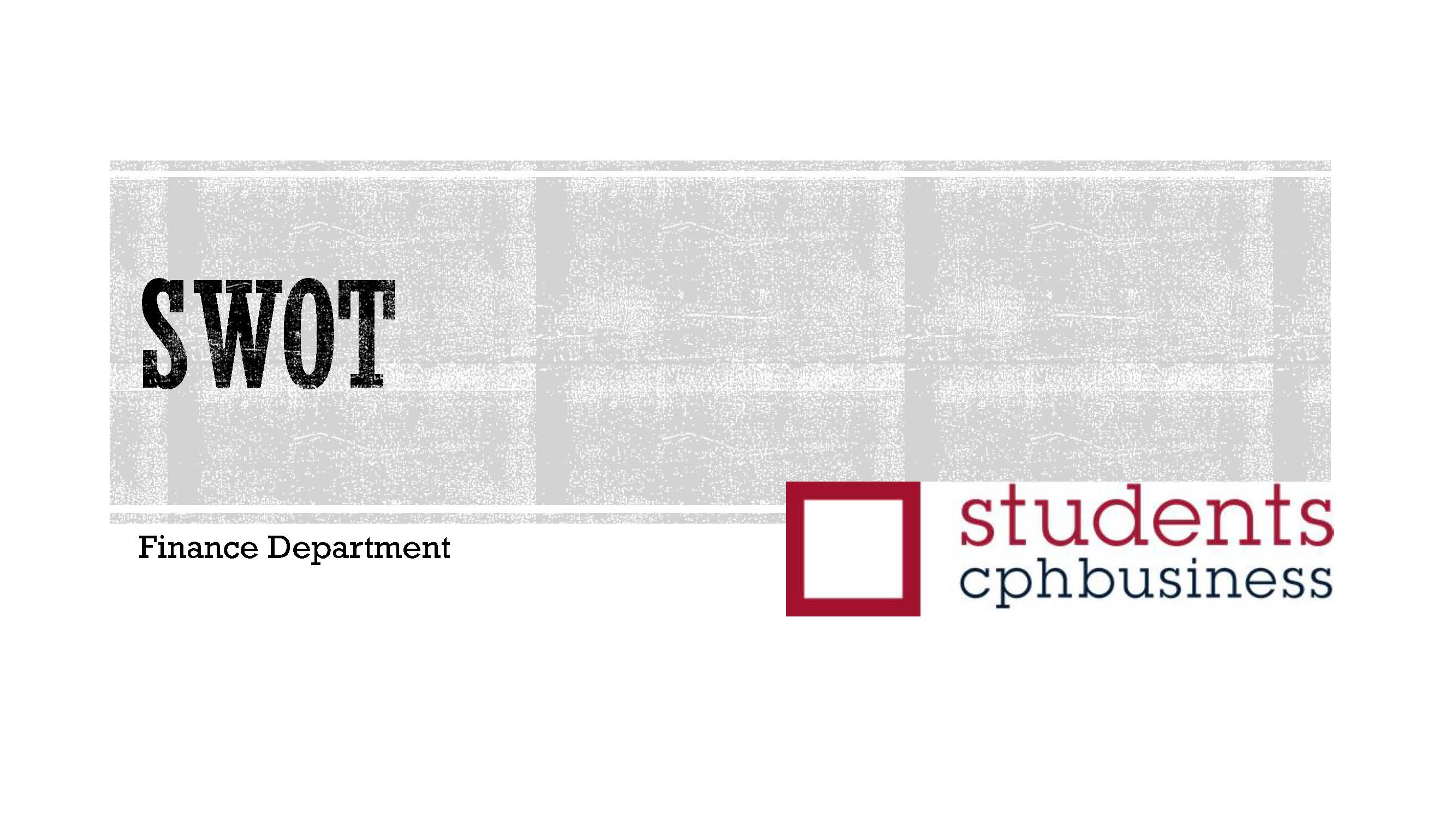 SWOT – ACTION PLAN
FINANCE DEPARTMENT
Weaknesses          Strengths
All the budgets should go through finance department we consider communication to be essential between finance and the rest of departments

Each member of finance department:
is required, by signing the department rules, not to damage the reputation of the organisation
is willing to spread a good name of the organisation and share organisation’s events and invitations on as many channels as they can 
will have an inside overview to get a knowledge at the very beginning as he/she joins the department
SWOT – ACTION PLAN
FINANCE DEPARTMENT
Weaknesses          Strengths
In case of new idea related to the other department task we will present the idea at a board meeting or directly to head of the related department before taking any action 
Finance department will get control over an event’s budget before the actual event is held and will require them in much bigger advance than before to avoid last minute planning
We suggest that the saved money from each department budget will be used at the end of the year for buying one professional camera
If possible, finance department will try to select between sponsors organisation is planning to partner with and in case they might harm our reputation, we will try to suggest another partner
SWOT – ACTION PLAN
FINANCE DEPARTMENT
Avoid threats and extend opportunities
By stabilizing the financial situation we can make the organisation interesting for investors again

By showing to Cphbusiness that we have an overview of the financial situation under control again we will gain  trust and support back

Our goal is to get new members each semester, so they can get know how before the previous members leave
12. Other topics
Next meetings 
Tuesday 21/6 13:00-15:00
Wednesday 17/8 16:00-18:00